NCI Survey Respondents Who Are Verbal and Non-Verbal: A Profile
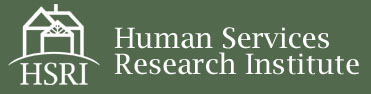 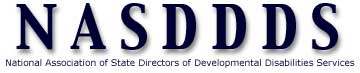 WHAT IS NATIONAL CORE INDICATORS (NCI)?
Multi-state collaboration of state DD agencies
Measures performance of public systems for people with intellectual and developmental disabilities
Assesses performance in several areas, including: employment, community inclusion, choice, rights, and health and safety
Launched in 1997 in 13 participating states
  NASDDDS – HSRI Collaboration
National Core Indicators (NCI)
NCI State Participation 2013-14
NH
WA
MA
NY
SD
ME
PA
NJ
OH*
IL
MN
OR
WI
Wash DC
CA*
KY
MO
MI
NC
DE
OK
AR
AZ
IN
NM
MD
UT
GA
VA
AL
CO
KS
LA
TX
TN
SC
FL
MS
39 states, the District of Columbia and 22 sub-state regions
HI
State contract awarded in 2013-14 through AIDD fundingCA*- Includes 21 Regional Centers
OH*- Also includes the Mid-East Ohio Regional Council
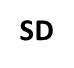 Data Source:Adult Consumer Survey
Standardized, face-to-face interview with a sample of individuals receiving services
Background Information
Section I (no proxies allowed)
Section II (proxies allowed)
No pre-screening procedures
Conducted with adults only (18 and over) receiving at least one service in addition to case management
Section I and Section II together take 50 minutes (on average)
National Core Indicators (NCI)
Verbal vs. Non Verbal Respondents- Adult Consumer Survey
Methods, Measures and Sample:
2011-2012 data collection cycle

19 states, one regional council (AL, AR, AZ, CT, GA, HI, IL, KY, LA, MA, ME, MI, MO, NC, NJ, NY, OH, PA, SC and the Mid-East Ohio Regional Council)

Total N: 12,236 individuals
National Core Indicators (NCI)
Methods, Measures and Sample:Verbal vs. Non-Verbal
Source: Item from Background Section
What is this person’s primary means of expression?
Spoken
Gestures/body language
Sign language or finger spelling
Communication aid/device
Other
Don’t know

Recoded to create Verbal/Non-Verbal variable
National Core Indicators (NCI)
Demographic Profile
National Core Indicators (NCI)
Demographics
Average Age: Years
Gender: Male
National Core Indicators (NCI)
Demographics: Race and Ethnicity(p<.001)
Entire NCI Sample
National Core Indicators (NCI)
Demographics: Other Diagnoses
*** (p<.001) ** (p<.01)
National Core Indicators (NCI)
Demographics
Guardianship Status (p<.001)
Mobility (p<.001)
National Core Indicators (NCI)
Demographics
Health (p<.001)
National Core Indicators (NCI)
At least one kind of medication for mood disorders, anxiety, behavior problems or psychotic disorders (p<.001)
Preventive Care
*** p<.001 ** p<.01
National Core Indicators (NCI)
Residence Type (p<.001)
National Core Indicators (NCI)
EmploymentIn the past 2 weeks, was person engaged in….
***p<.001
National Core Indicators (NCI)
Employment
Of the individuals who do not have a job, the following would like a job (p<.001)
Do you go to a day program or other activity during the day? (p<.001)
National Core Indicators (NCI)
Services Received
*** p<.001 ** p<.01
National Core Indicators (NCI)
Home
*** p<.001 ** p<.01
National Core Indicators (NCI)
Safety
*** p<.001 ** p<.01
National Core Indicators (NCI)
Relationships
*** p<.001 ** p<.01
National Core Indicators (NCI)
Community Participation I
*** p<.001 ** p<.01
National Core Indicators (NCI)
Community Participation II
*** p<.001 ** p<.01
National Core Indicators (NCI)
Choice IPerson had at least some input in…..
***p<.001
National Core Indicators (NCI)
Choice IIPerson had at least some input in…..
***p<.001
National Core Indicators (NCI)
Rights and Respect
***p<.001
National Core Indicators (NCI)
Additional Services Needed I
***p<.001
National Core Indicators (NCI)
Additional Services Needed II
***p<.001
National Core Indicators (NCI)
Conclusions- Individuals who are non-verbal are:
Less likely to have a paid job in the community, and less likely to be doing any activities during the day

More likely to be scared in several environments (home, neighborhood and day activity) and less likely to have someone to talk to about being scared

Less likely to have relationships and be involved in the community

Less likely to make choices and decisions

More likely to not have their rights respected
National Core Indicators (NCI)
Future Research…..
It is important to continue this research and control analyses for demographic and personal characteristics that may influence outcomes.
More detailed knowledge about the non-verbal population can lead to more targeted policies
National Core Indicators (NCI)
Contacts
HSRI
Josh Engler: jengler@hsri.org
NASDDDS
Mary Lee Fay: MLFay@nasddds.org

NCI website: www.nationalcoreindicators.org
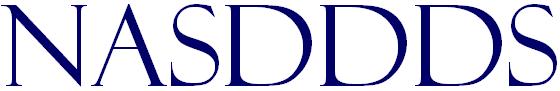 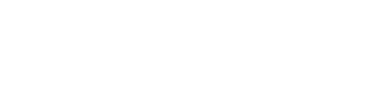 National Core Indicators (NCI)